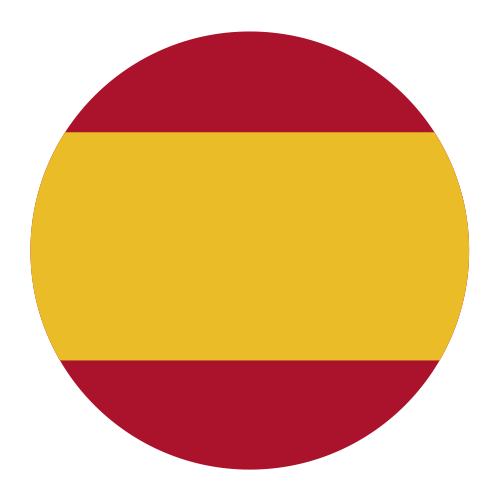 Mega Goal 5
Unit 4The World of TVConversation + Listening
Done by: Entisar AL-Obaidallah
Lesson Objectives
01
03
Answer
Listen
Some comprehension questions about the conversation
For specific information from a TV interview about office design
04
02
Practice
Deduce
agreeing and disagreeing with opinion
The meaning of the new words
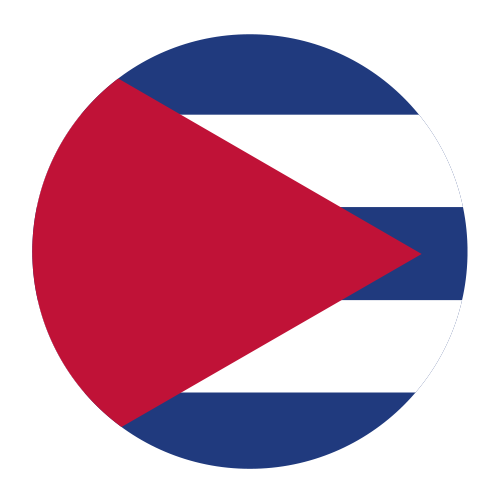 Open
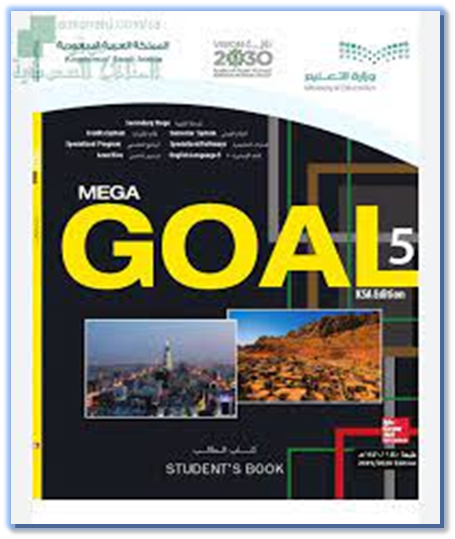 Your student’s book , p.(58)
01
Conversation
Listen and answer the questions
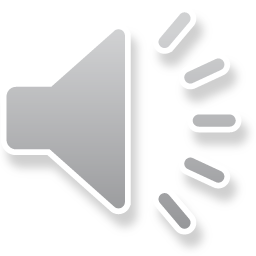 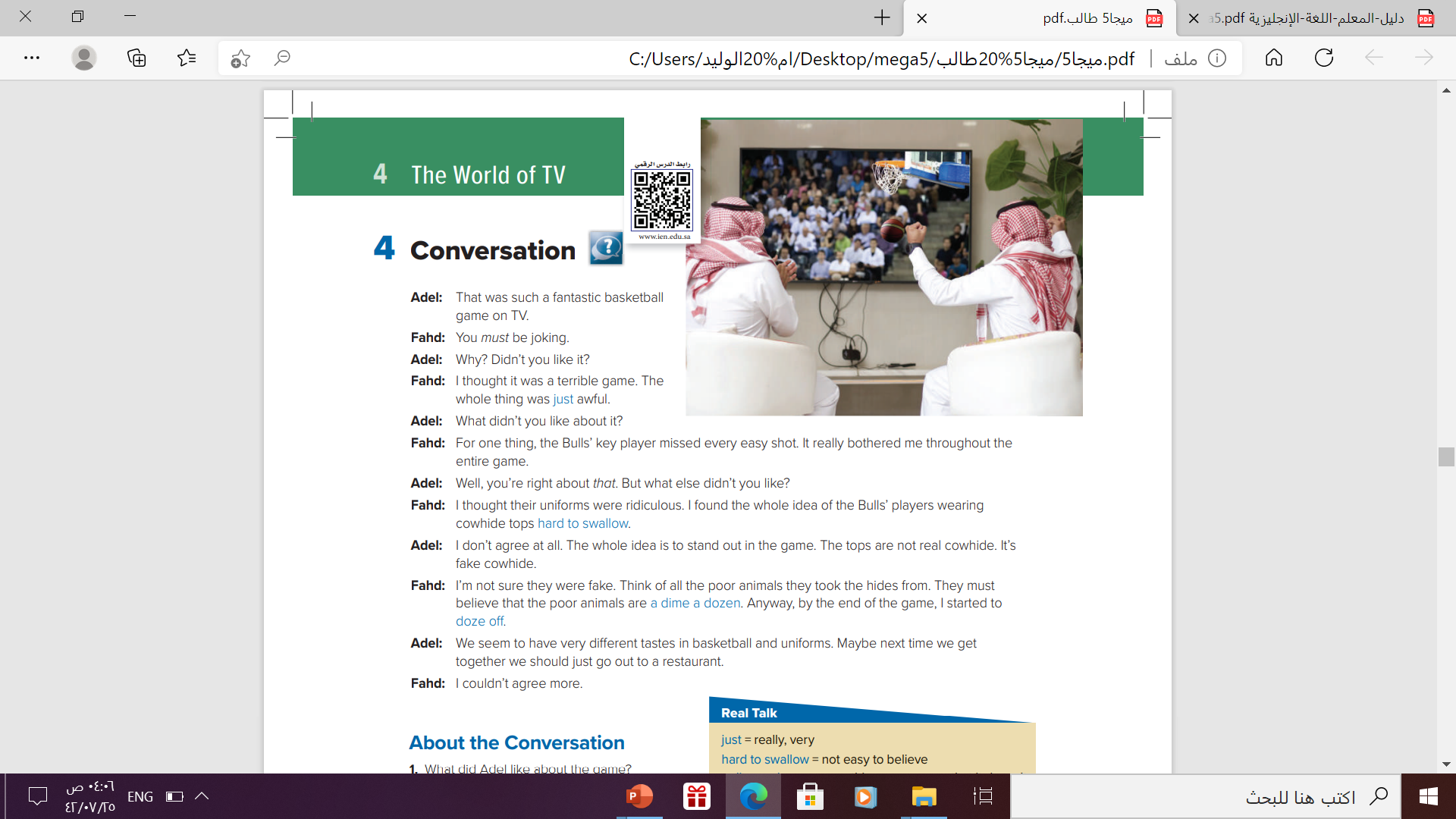 About the Conversation
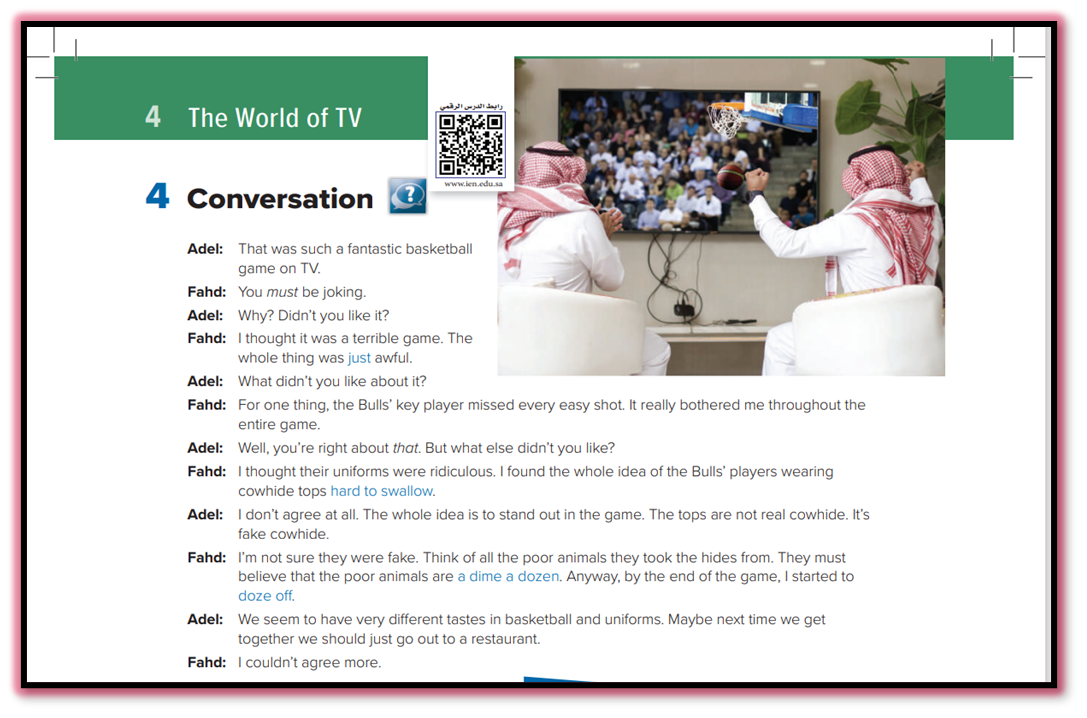 How many persons are there ?
20%
70%
There are two persons : Fahed and Adel
What are they watching ?
10%
They are watching a basketball game
About the Conversation
1- What did Adel like about the game ?
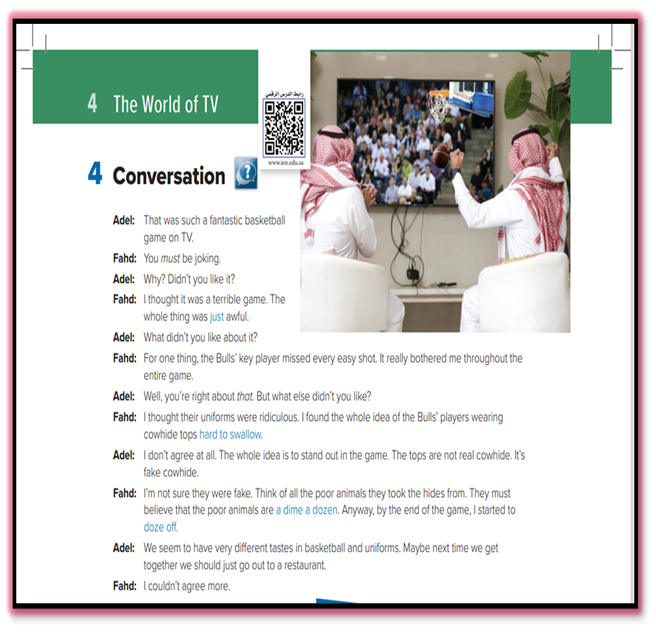 He thought it was exciting
2- What did Fahd dislike about the players?
He thought the Bull’s key player didn’t play well and Bull’s cowhide tops were ridiculous.
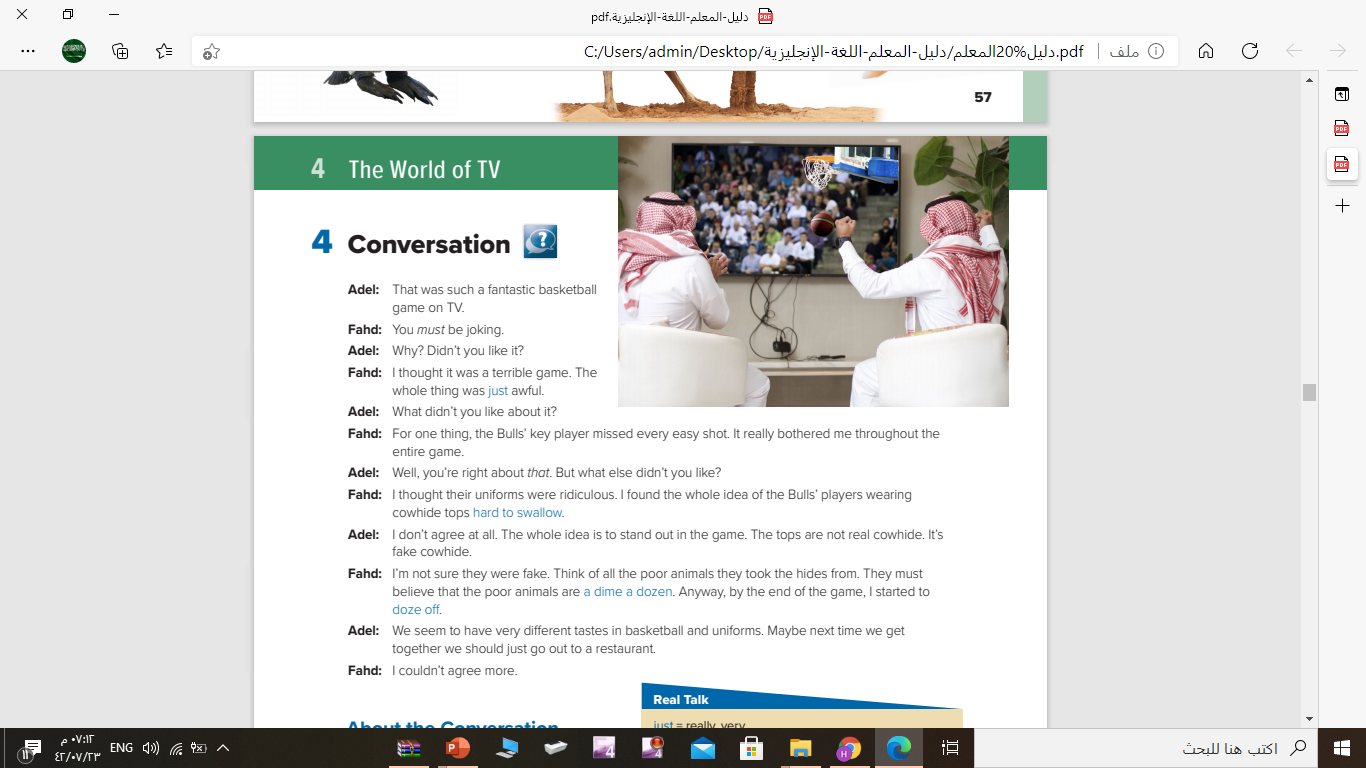 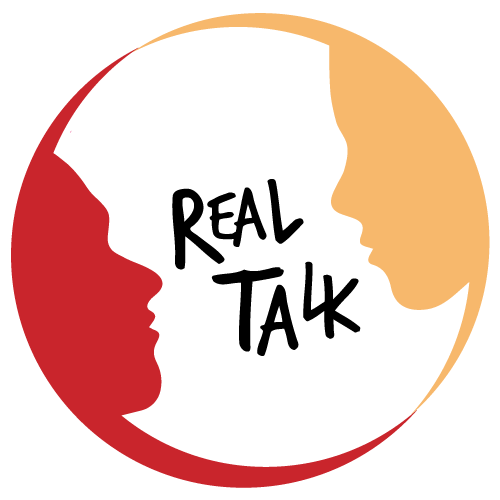 Listen to the conversation again 
and underline the expressions 
written in blue
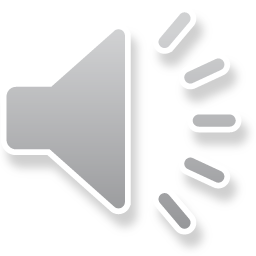 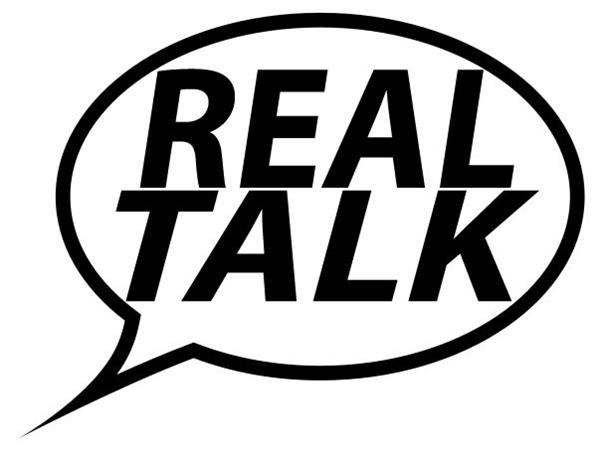 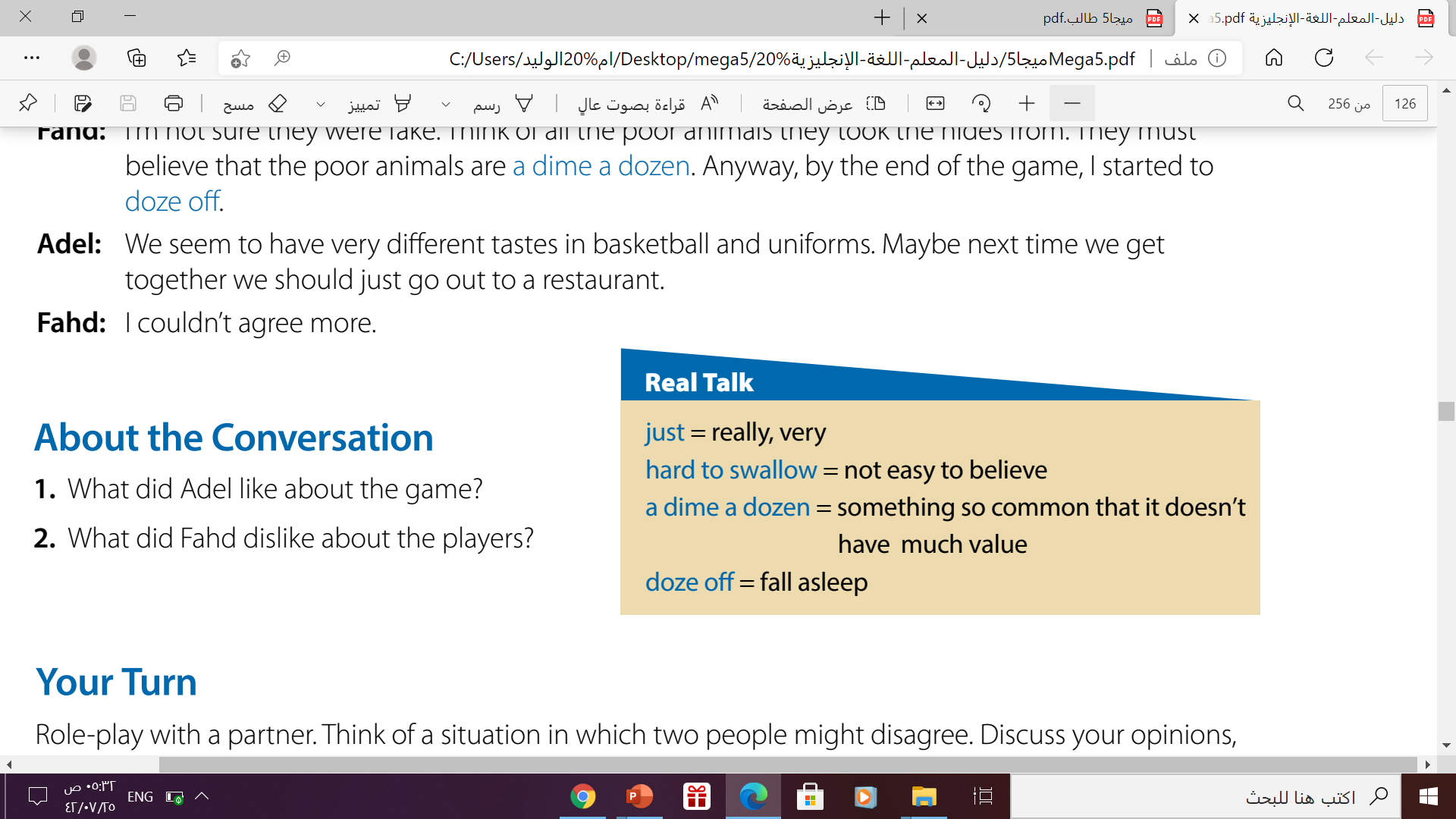 Your Turn
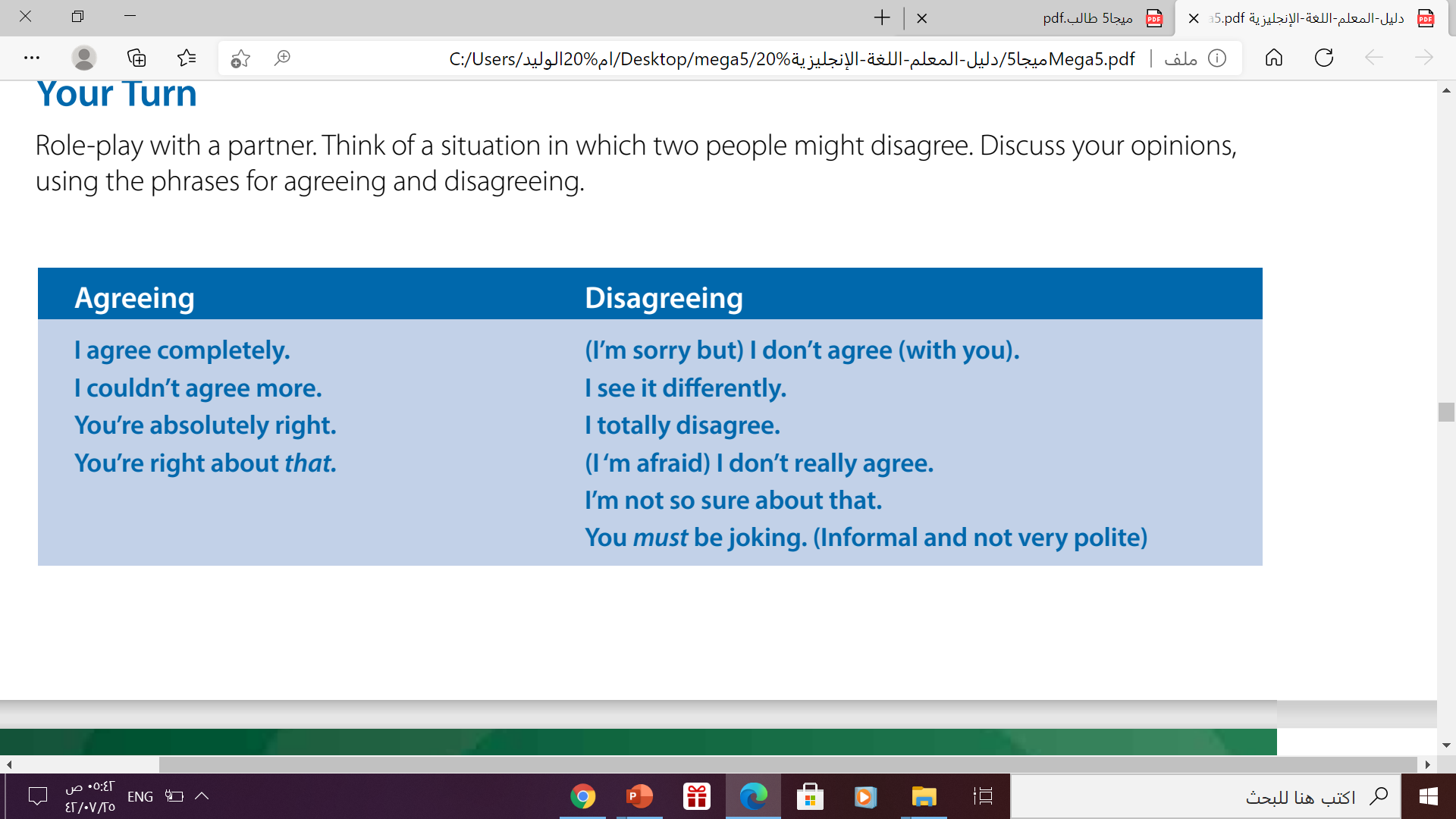 02
Listening
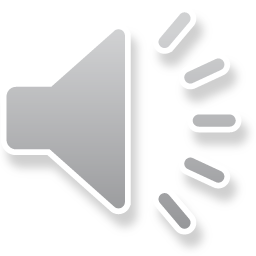 Listening
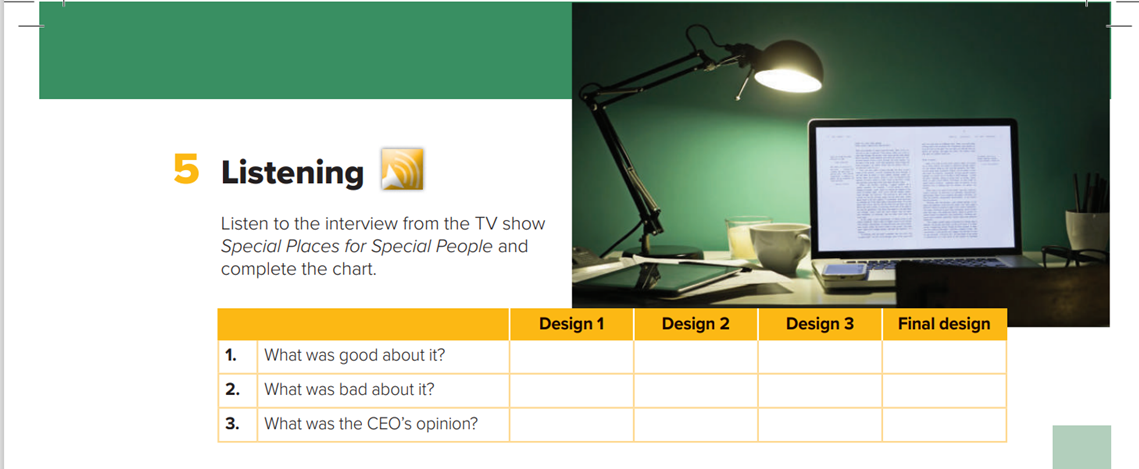 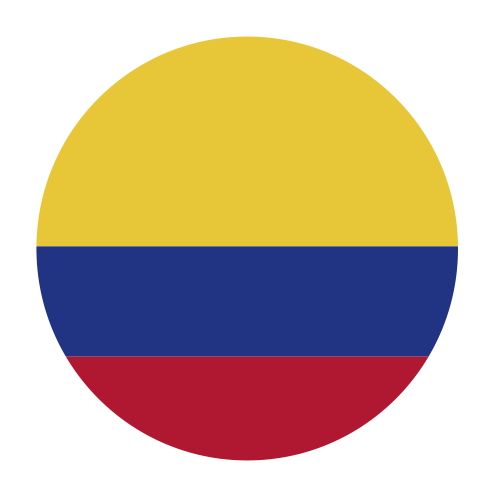 Listening
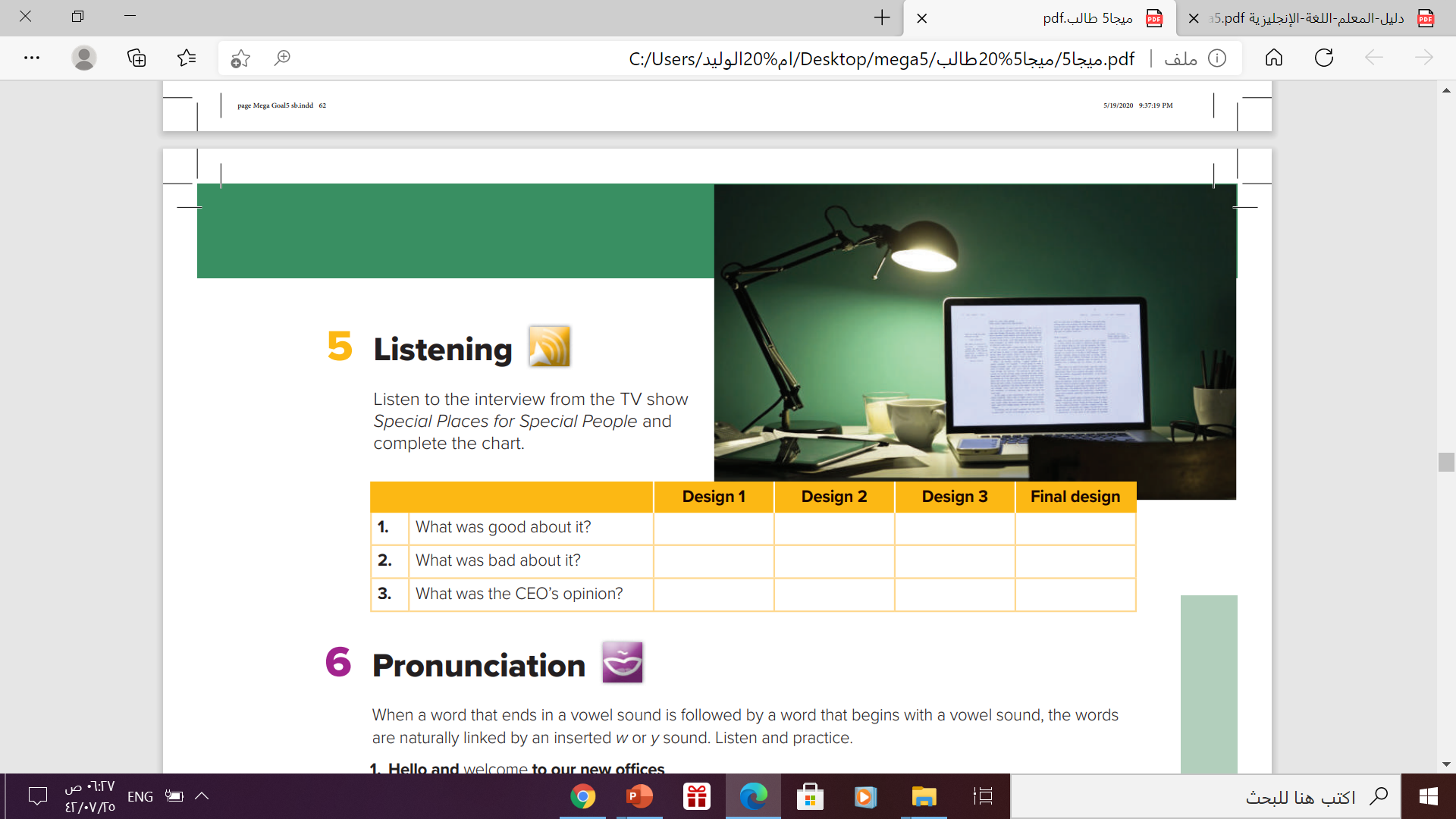 Aesthetically
 suburb
What they 
needed
Nothing good
stylish
Functional 
problems
Staff isolated in cubicles
Not modern enough
Superb style
 but not
 functional
Neither stylish
 nor functional-
disappointing
Doesn’t meet need
Satisfying
03
Pronunciation
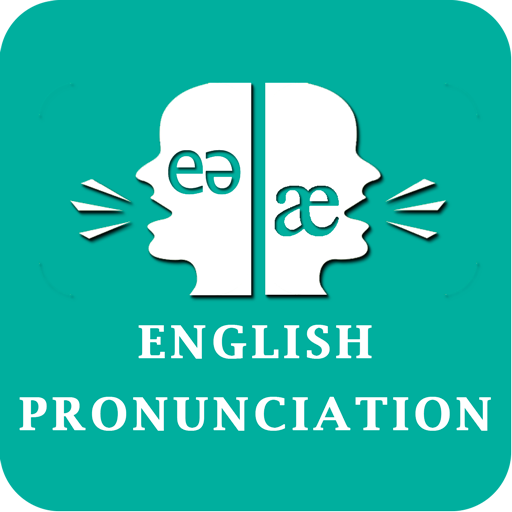 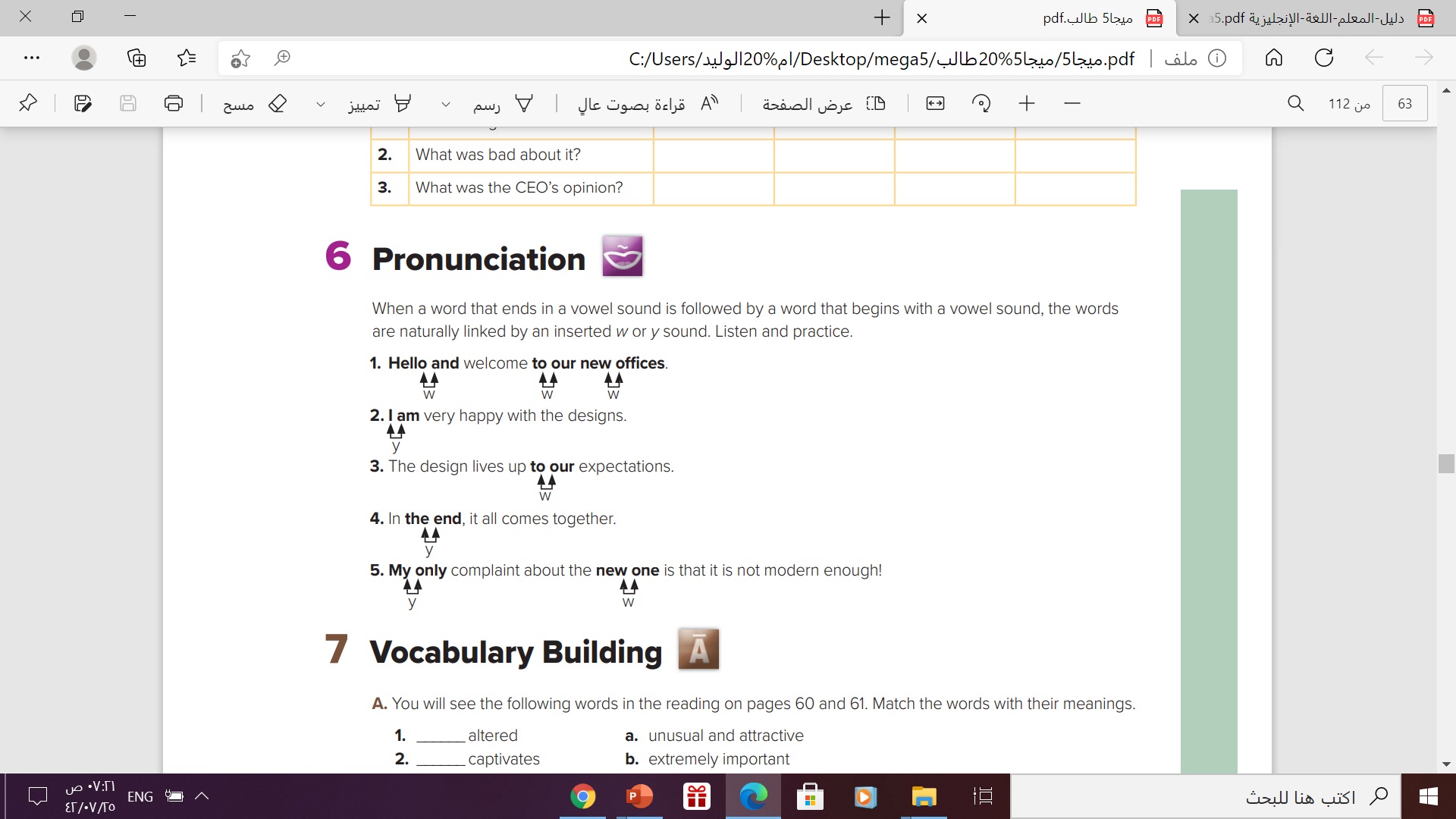 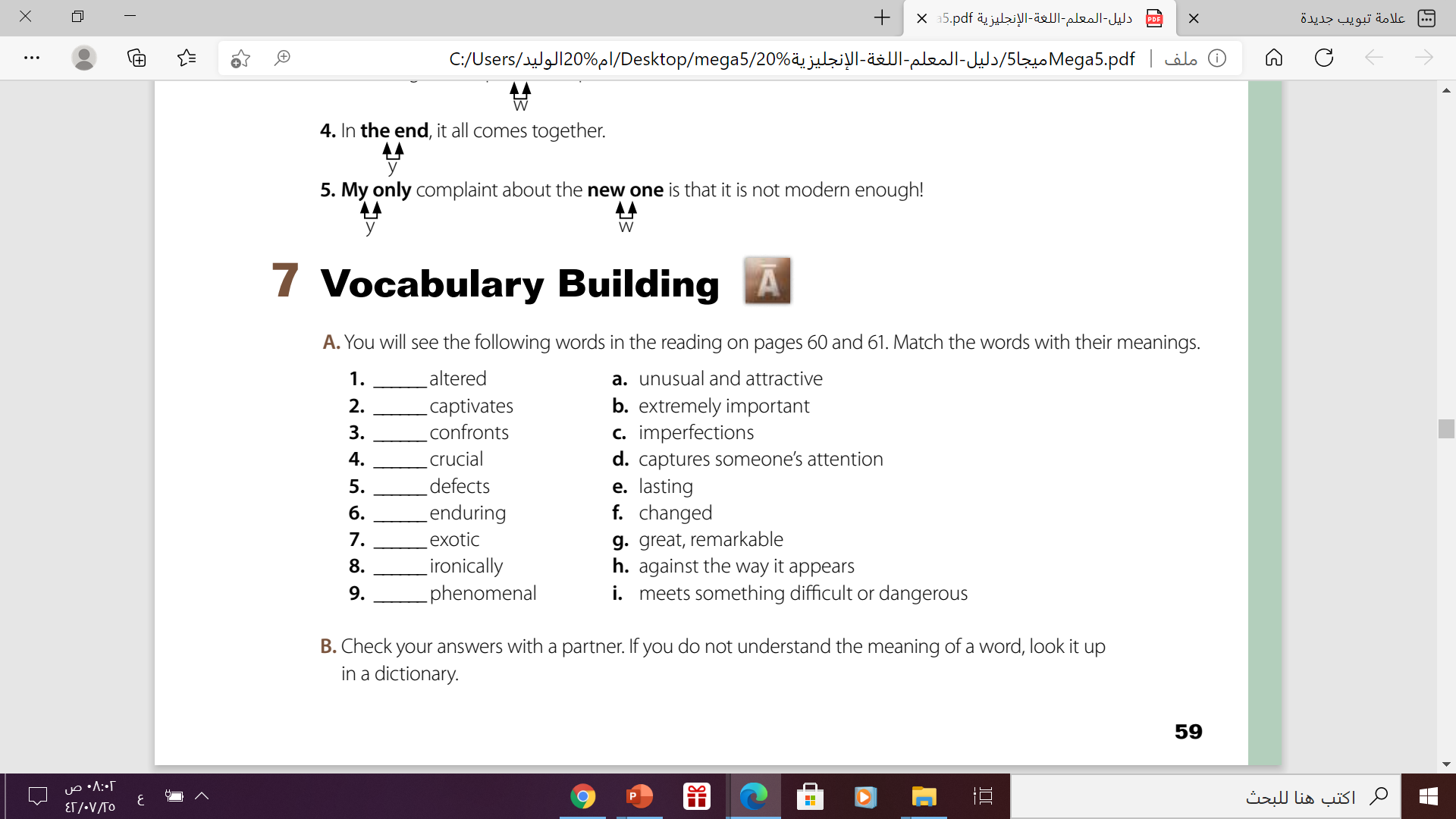 f
d
i
b
c
e
a
h
g
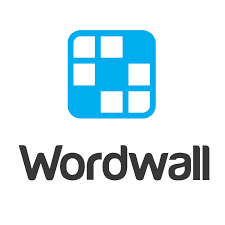 https://wordwall.net/play/12239/717/710
Thanks
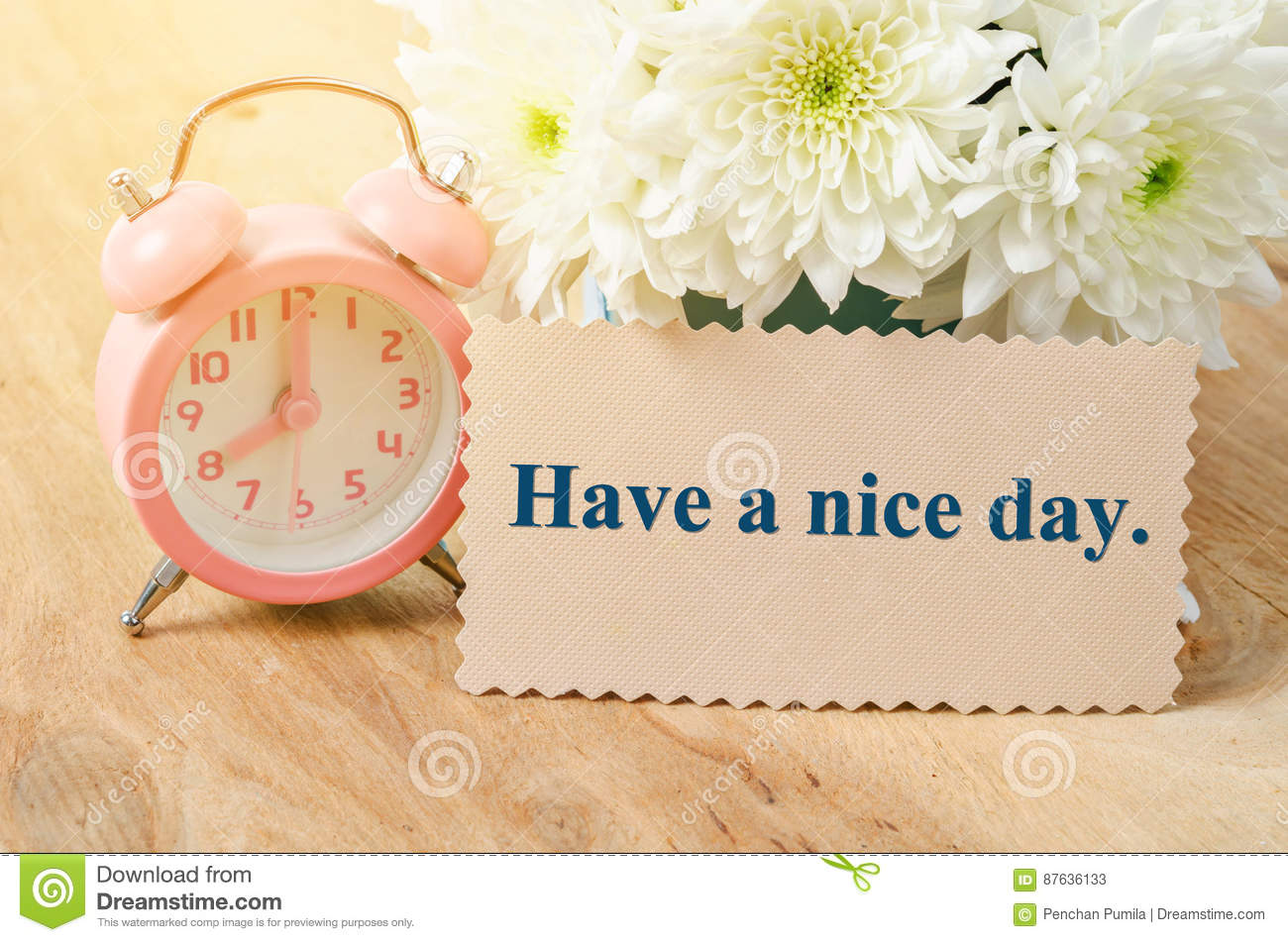 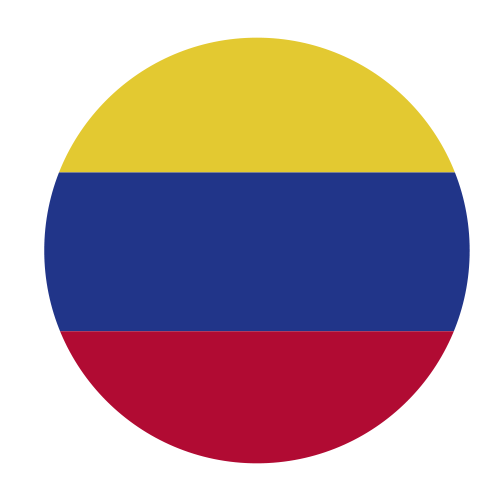